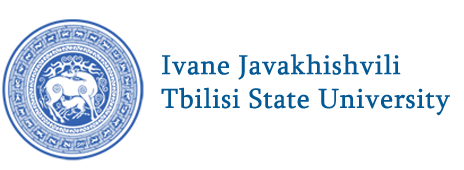 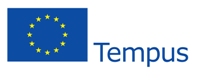 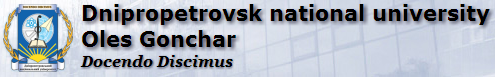 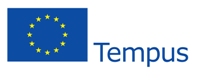 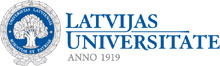 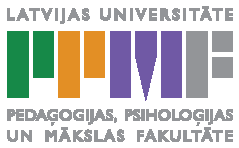 Approaches to Classification of Tools for Teaching
III Session 
Assoc.prof. Dr.Indra Odina,  Ligita Grigule 
 Faculty of Education, Psychology and Art University of Latvia
Courage to Teach: We Teach Who We Are. So who are we? (Palmer S. Palmer)
Территория, которую я хочу исследовать: сама суть обучения. 
Для того, чтобы полностью обозначить эту суть – мы не должны игнорировать ни одно из трех важных направлений – интеллектуальное, эмоциональное и духовное.
The territory I want to explore: the inner landscape of the teaching self. 
To chart that landscape fully, three important paths must be taken
intellectual, emotional, and spiritual and none can be ignored.
Courage to Teach: We Teach Who We Are. So who are we? (Palmer S. Palmer)
Reduce teaching to intellect, and it becomes a cold abstraction; 
reduce it to emotions, and it becomes narcissistic; 
reduce it to the spiritual, and it loses its anchor to the world.
Сузив обучение до интеллекта – оно становится холодной абстракцией; 
сведя его к эмоциям, оно становится нарцистическим; 
сведя его к духовному, оно теряет связь с мирским.
Courage to Teach: We Teach Who We Are. So who are we? (Palmer S. Palmer)
Интеллект, эмоции и духовное начало взаимозависимы для целостности. 
И лучшим образом они перелеплетаются в человеческой личности и образовании.
http://firesidelearning.ning.com/forum/topics/1786468:Topic:22198
Intellect, emotion, and spirit depend on one another for wholeness. 
They are interwoven in the human self and in education at its best.
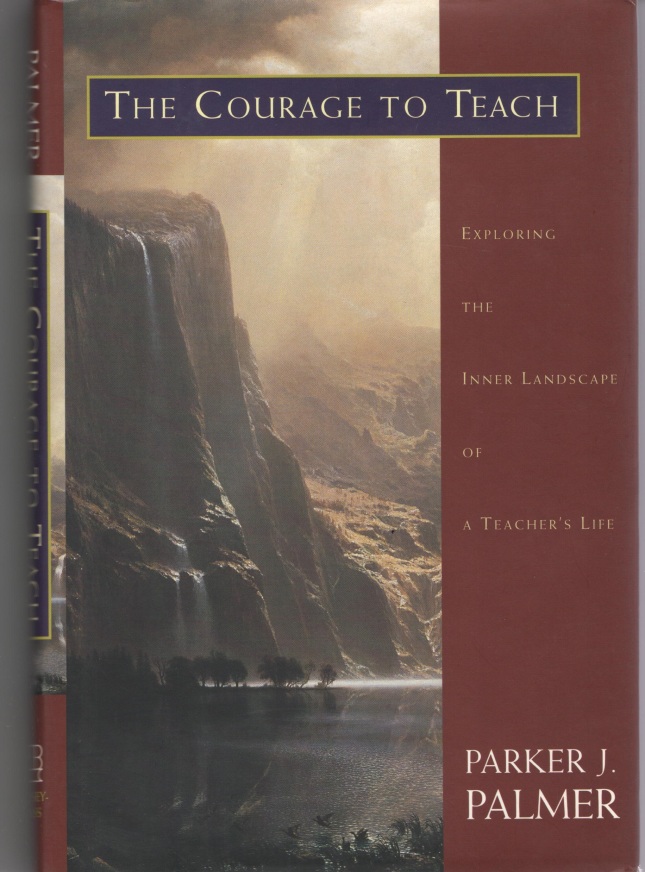 Задание
Задание
Создайте список известных вам методов обучения. 
Напишите название каждого метода на отдельном листочке (если необходимо, напишите краткое описание/ пояснение метода).
Задание
Работая в группах, oбсудите, как эти методы можно сгруппировать. Проделайте работу, используя заранее подготовленные карточки. 
Определите, по каким признакам вы группировали методы. Уточните категории и, если необходимо, перегруппируйте методы.           
Дайте категориям названия и отобразите свою классификацию схематично.
Задание
Познакомьтесь с классификациями, предложенными другими группами. Какой способ классификации методов использовала каждая группа? Сформулируйте! 
Определите, какие различные признаки методов обучения вы можете констатировать?   
Какой из них соответствует вашему дидактическому подходу и практически пригоден?
К каким выводам вы пришли в ходе работы?
Bruce Joice, from 1965 to the present
Сначала, когда люди создают или находят новую модель обучения, которая направлена на некоторую цель, они настолько одержимы, что они стараются использовать ее для всего. 
At first, when people create or find a new model of teaching that works for some purpose, they’re so thilled they try to use it for everything.
Bruce Joice, from 1965 to the present
Наша задача – обеспечить какой-либо порядок – узнать, для чего предназачена каждая модель и разработать категории, чтобы люди могли найти инструменты, которые им нужны.
Our job is to provide some order – finding out what each model can do and build categories to help folks find the tools they need.
Личностные
4 Families of Models of Learning:Дидактические подходы
Четыре семейства или общности:
Личностные – Personal Family
Когнитивные (связанные с обработкой информации) – Information Processing
Социальные – Social Family
Бихевиоральные – Behavioral Family
Personal Family Models
we develop unique personalities and see the world from perspectives that are the product of our experiences and positions
 include
Nondirective Teaching, Enhancing Self-esteem
Information Processing Family Models
increase students’ ability to think divergently and flexibly, build concepts and organize information
include
Inductive Thinking, Concept Attainment, Picture-Word Inductive Model, Scientific Inquiry, Inquiry Training, Mneumonics, Synectics, Advanced Organizers
[Speaker Notes: Inductive Model of Teaching
We manipulate the environment and give tasks to students to enhance learning and we help them consciouly develop their skills for doing so
Concept Attainment
the search for and listing of attributes that can be used to distinguish exemplars from nonexemplars of various concepts
Picture-Word Model
students construct learning about printed language and develop the skills of extracting and organizing information in all curriculum areas- draw lines from a picture to add words
Scientific Inquiry
To teach students to process information using techniques similiar to those in the real scientific community
Memorization
To improve memory increases learning power, saves time, and leads to a better storehouse of information
Synetics
groups of people trained to work together to function as problem solvers or product developers--through analogies
Advance Organizers
to organize information and ideas you will encounter in the beginning of the lesson
Partners in Learning
learning how effectively they cooperate, and deciding how to design the next activity to teach them to work more effectively together
Role Playing
Take a problem situation and explore how values drive behavior and raises student consciousness about values--students act out different scenario
Nondirective Teaching Model
the environment is organized to help students attain greater persona; integration, effectuveness and realistic self-appraisal]
Social Family Models
working together, classroom management is a matter of developing cooperative relationships in the classroom
 include
Partners in Learning, Group Investigation, Role Playing, Jurisprudential Inquiry, Cooperative Learning
Behavioral Systems Family Models
human beings are self-correcting communication systems that modify behavior in response to information about how successfully tasks are navigated
 include
Mastery Learning, Direct Instruction, Simulation, Programmed Schedule, Social Learning
«Blind adventure» (based on Malderez and Bodoczky, 1999)
Make pairs:
decide which partner is A and which is B.
A’s become “blind”, i.e., they shut their eyes.
B’s have three minutes to take their partners on an imaginary adventure. They tell their partners where they are taking them (the moon, the seaside, the forest, a special place, etc.). 
As B’s lead A’s, they describe what is underfoot, ahead, etc. At some point in the adventure, they encounter a danger which they safely overcome, and they reach their destination.
Roles are reversed, and A’s now lead “blind” B’s on a new adventure.
[Speaker Notes: How did you feel?
What were the instructions?
Which role did you like better?
What strategies did you use?
Did you allow bumping into objects or people?
Was it easy to trust?
What did you expect from the guide?
Trust building is vital in any course in which participation and collaboration are required. In mentoring courses, this is particularly necessary because the work is personally and professionally very revealing and therefore potentially embarrassing if it is not carried out in a supportive and trusting environment. Empathy, which is a prerequisite in mentoring work with beginning teachers, can be developed by participants’ recalling and sharing their own experiences through the powerful medium of metaphor.
Comments:
This is an extremely powerful activity and one to which we frequently refer during the course because participants keep finding new significance in their adventure. Not surprisingly, participants vary as to the type of guide they appreciate: the gentle and protective type, the encouraging, liberating but risky type, or the firm, directive but rather restrained type. On the other hand, the metaphorical adventures representing stages, events and circumstances in participants’ early careers have surprised us. This is partly so because many metaphors seem related not simply to the classroom but to a wider context: for example, a mountain was “my first year [in teaching]”, a bear was a headmaster, a welcome cave was “my friend’s kitchen after work”, and a rocky stream that I had to cross was a staffroom.]
«Blind adventure» (based on Malderez and Bodoczky, 1999)
In pairs discuss the effectiveness of their guide and then find metaphorical similarities between each adventure and the leader’s experiences in learning / teaching.
Any interesting metaphors and discussions on the role of the teacher/guide
[Speaker Notes: How did you feel?
What were the instructions?
Which role did you like better?
What strategies did you use?
Did you allow bumping into objects or people?
Was it easy to trust?
What did you expect from the guide?
Trust building is vital in any course in which participation and collaboration are required. In mentoring courses, this is particularly necessary because the work is personally and professionally very revealing and therefore potentially embarrassing if it is not carried out in a supportive and trusting environment. Empathy, which is a prerequisite in mentoring work with beginning teachers, can be developed by participants’ recalling and sharing their own experiences through the powerful medium of metaphor.
Comments:
This is an extremely powerful activity and one to which we frequently refer during the course because participants keep finding new significance in their adventure. Not surprisingly, participants vary as to the type of guide they appreciate: the gentle and protective type, the encouraging, liberating but risky type, or the firm, directive but rather restrained type. On the other hand, the metaphorical adventures representing stages, events and circumstances in participants’ early careers have surprised us. This is partly so because many metaphors seem related not simply to the classroom but to a wider context: for example, a mountain was “my first year [in teaching]”, a bear was a headmaster, a welcome cave was “my friend’s kitchen after work”, and a rocky stream that I had to cross was a staffroom.]
«Blind adventure»
How did you feel?
What were the instructions?
Which role did you like better?
What strategies did you use?
Did you allow bumping into objects or people?
Was it easy to trust?
Experiential learning«The Kolb Cycle» Kolb, David A., (1984)
Now What?
What?
So What?
[Speaker Notes: Linking to theories
Kolb developed a theory of experiential learning that can give us a useful model by which to develop our practice. This is called The Kolb Cycle, The Learning Cycle or The Experiential Learning Cycle. The cycle comprises four different stages of learning from experience and can be entered at any point but all stages must be followed in sequence for successful learning to take place.  This suggests that there are four stages which follow from each other: Concrete Experience is followed by Reflection on that experience on a personal basis. This may then be followed by the derivation of general rules describing the experience, or the application of known theories to it (Abstract Conceptualisation), and hence to the construction of ways of modifying the next occurrence of the experience (Active Experimentation), leading in turn to the next Concrete Experience. All this may happen in a flash, or over days, weeks or months, depending on the topic, and there may be a "wheels within wheels" process at the same time. The Learning Cycle suggests that it is not sufficient to have an experience in order to learn. It is necessary to reflect on the experience to make generalisations and formulate concepts which can then be applied to new situations. This learning must then be tested out in new situations. The learner must make the link between the theory and action by planning, acting out, reflecting and relating it back to the theory..]
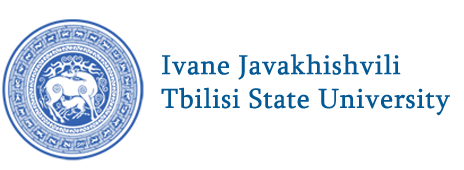 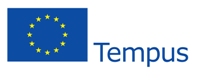 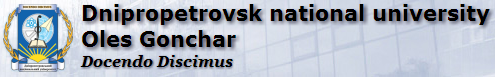